GARDEN PEAS AND CABBAGE PLANTS: A short ‘de-simplified genetics’ activity
This activity is almost entirely based on (and is inspired from) the following article: 
Smith, M.U. (2014). It’s Not Your Grandmother’s Genetics Anymore! The American Biology Teacher 76(4): 224–229. https://doi.org/10.1525/abt.2014.76.4.2

The photo of the scientist (Dr. S. H. Wittwer, 1917 - 2012) and the giant cabbages:
Science Museum Group. Daily Herald Photograph: Giant Cabbages. 1983-5236/41739Science Museum Group Collection Online. Accessed 13 April 2024. https://collection.sciencemuseumgroup.org.uk/objects/co8799508/daily-herald-photograph-giant-cabbages-photographic-print. CC 4.0

To learn more about the loci related to Mendel’s garden pea phenotypes:
Sussmilch, F.C, Ross, J.J., and Reid, J.B. (2022). Mendel: From genes to genome. Plant Physiology 190(4): 2103–2114. https://doi.org/10.1093/plphys/kiac424
3
1
2
1
CLICKER QUESTION!
One of the phenotypes that Mendel examined in his work on pea plants was plant height. He had plants that were “tall” and plants that were “short”. We refer to the two alleles postulated to be responsible for this phenotypic difference as T (present in tall but not in short plants) and t.

True or false: A garden pea with the T/T genotype will be tall.

TRUE!
FALSE!
5
4
3
1
2
2
[Speaker Notes: Students read the question and answer (30 seconds). No discussion needed, but showing the distribution of answer can be fun (and matters for later).]
CLICKER QUESTION!
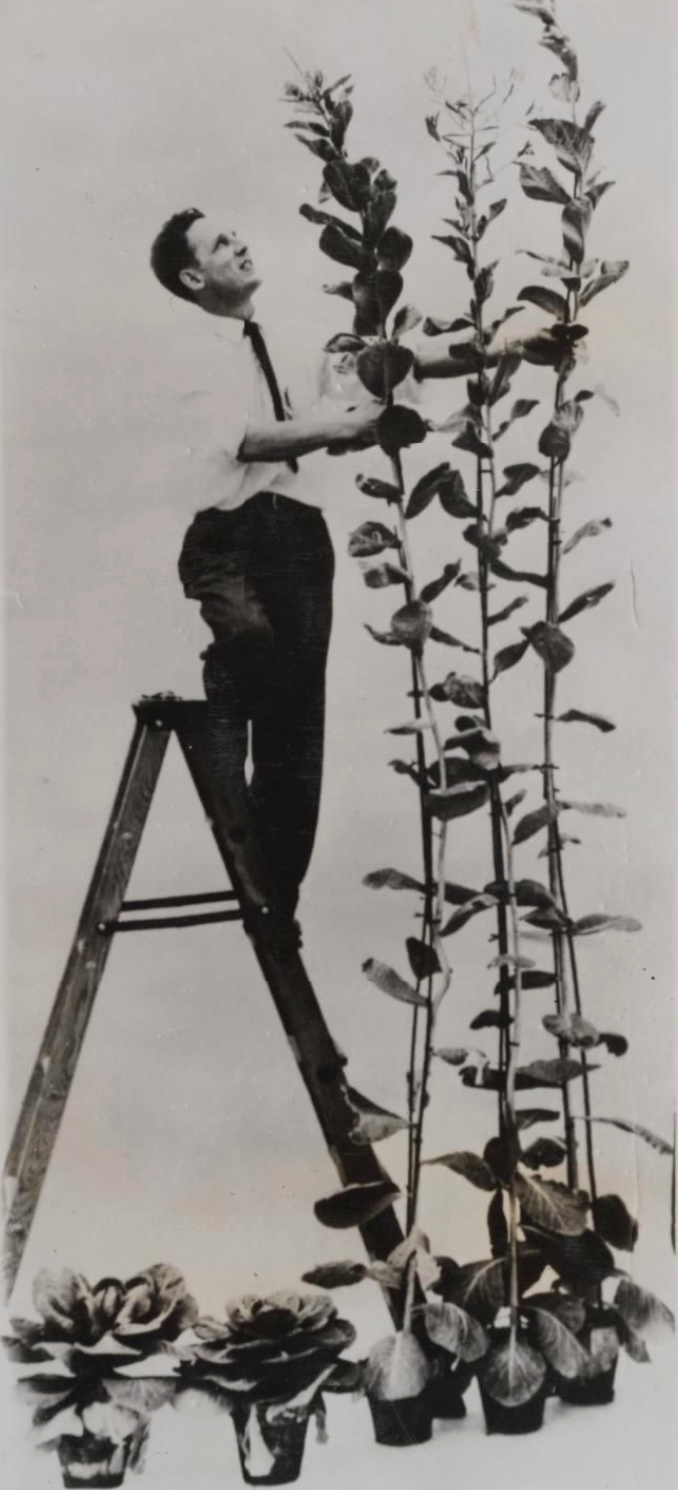 The picture on the left shows a scientist tending to cabbage plants (numbered 1-5) in a laboratory setting. These plants are all the same age. With respect to the phenotype “height”, we can see that there is variation: some are substantially taller than others!

Assuming that what is true for peas is true for cabbage, what are the likely genotypes of these plants (in terms of their “T” gene)?
Plants 1 and 2 are t/t; plants 3-5 are T/t or T/T.
Plants 1 and 2 are t/t; plants 3 and 4 are T/t; plant 5 is T/T.
I don’t think I can tell these plants’ likely genotypes by just looking at them on the picture.
The image shows Dr. Sylvan Wittwer of Michigan State University with his research cabbages, in a 1957 photograph published in the Daily Herald. https://collection.sciencemuseumgroup.org.uk/objects/co8799508/daily-herald-photograph-giant-cabbages-photographic-print CC 4.0
5
3
4
2
1
3
[Speaker Notes: Students read the question, look at the picture, and answer. Instructors may show the distribution of answers, but no discussion needed at this time. 1-2 min.]
THE REVEAL…
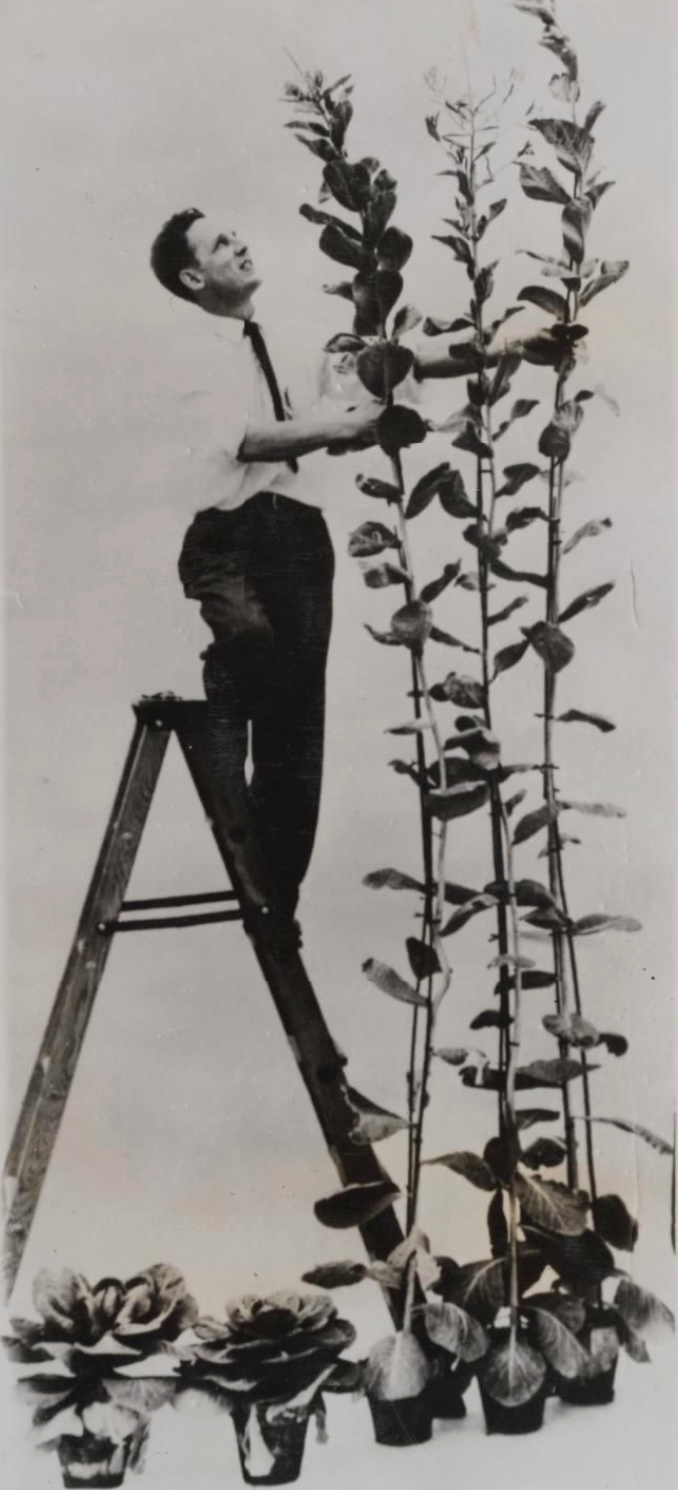 The picture on the left shows a scientist tending to cabbage plants (numbered 1-5) in a laboratory setting. These plants are all the same age. With respect to the phenotype “height”, we can see that there is variation: some are substantially taller than others!

Assuming that what is true for peas is true for cabbage, what are the likely genotypes of these plants (in terms of their “T” gene)?

In this particular case: all plants were genotypically t/t, and they were all grown in the same conditions, BUT plants 3-5 were treated with active giberellines, plant hormones that promote growth.
5
4
3
The image shows Dr. Sylvan Wittwer of Michigan State University with his research cabbages, in a 1957 photograph published in the Daily Herald. https://collection.sciencemuseumgroup.org.uk/objects/co8799508/daily-herald-photograph-giant-cabbages-photographic-print CC 4.0
1
5
2
4
4
2
1
3
[Speaker Notes: This slide should *not* be available to students during or before class. 

The reveal: 1 minute.
Instructors show the slide and invite students to read it.

Students may have questions and/or reactions; some of them are better addressed right away, while others can be parked for later in the activity. 

Among the questions better addressed right away, students may ask:
1. How could we know that some of the plants were treated with giberellines? 
2. Isn’t it fair to assume that they were all treated the same? 
3. How do we deal with such a question on the exam?
Some helpful answers are:
You could not know. So, maybe answer C may have been a better one? (Show the previous slide again if needed, to show option C)
Not necessarily. To be sure, we’ll want to spell out our assumption – as is done in the question with respect to peas and cabbage. In an open-ended answer we could say: “assuming that all plants were grown and treated exactly in the same way, …”.
[This will depend on the format of exam questions used in the course. For example, there may be multiple choice with a space for explaining one’s answers, in which case students should describe, in their explanation, any assumptions they made to reach their answer and/or what additional information they may want to have for a more specific answer (e.g., they would need information about how the plants were treated). If straight multiple choice questions are used, with no space for explanation, then students should now know that questions need be answered at face value (in this case, answer C would be the best).]]
THE TAKE-HOME MESSAGE
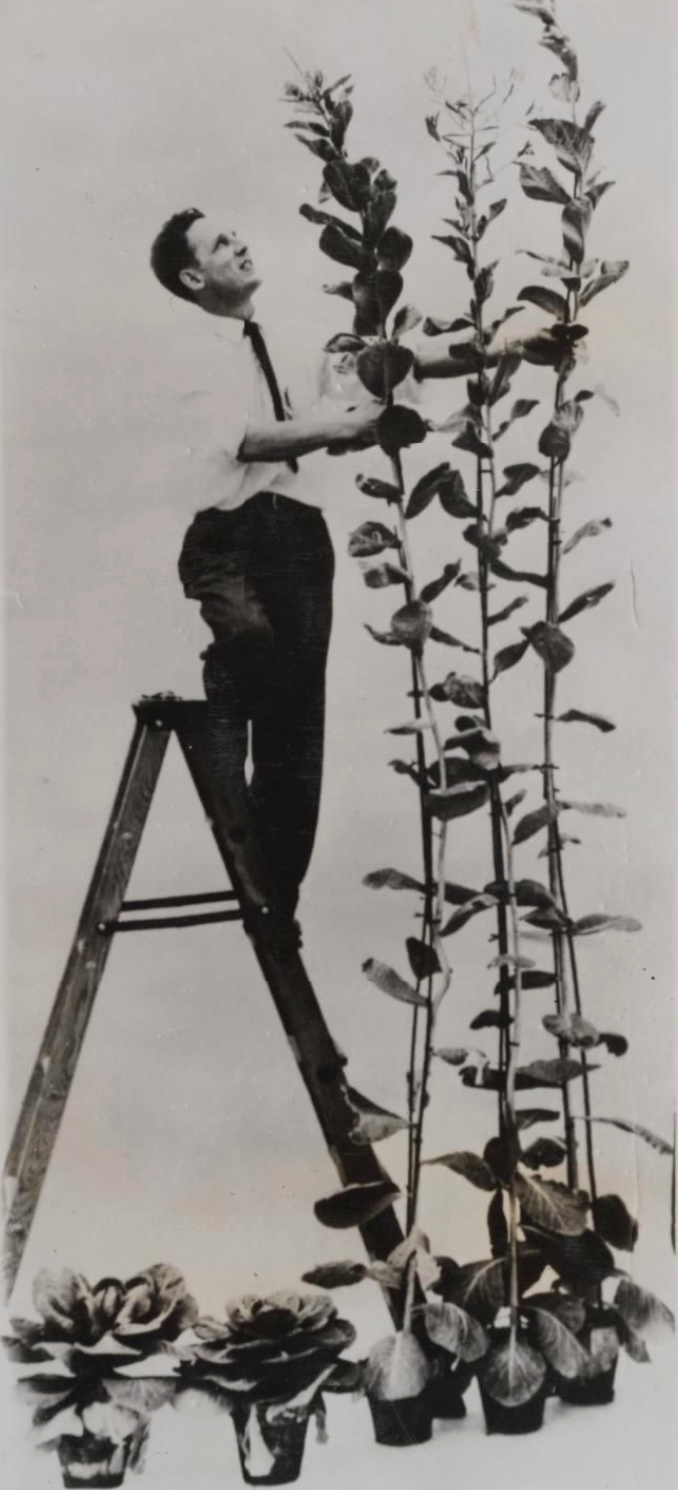 The picture on the left shows a scientist tending to cabbage plants (numbered 1-5) in a laboratory setting. These plants are all the same age. With respect to the phenotype “height”, we can see that there is variation: some are substantially taller than others!
What are the genotypes of these plants (in terms of their “T” locus)?

In this particular case: all plants were genotypically t/t, and they were all treated the same way, *except* plants 3-5 were treated with active giberellines, plant hormones that promote growth.
Difference in height, like in all phenotypes, is influenced by multiple factors, including genetic differences and non-genetic differences (e.g. differences in environment). 
To assess the influence of one specific factor on one particular phenotype we need many individuals that are identical, and are treated identically, *except* for the factor being studied (genetic or non-genetic).
5
4
3
1
5
2
5
Image from: https://collection.sciencemuseumgroup.org.uk/objects/co8799508/daily-herald-photograph-giant-cabbages-photographic-print CC 4.0
4
2
1
3
[Speaker Notes: Slide not available to students during or before class. But this info should get to students (either they take notes in class, or they get it after class, or it’s embedded in a subsequent worksheet or other resource). 
3-4 min as students may have further questions on this, or may want to take notes.]
CLICKER QUESTION!
One of the phenotypes that Mendel examined in his work on pea plants was plant height. He had plants that were “tall” and plants that were “short”. We refer to the two alleles postulated to be responsible for this phenotypic difference as T (present in tall but not in short plants) and t.
True or false: A garden pea with the t/t genotype will be short.

TRUE!
FALSE!
5
4
3
1
2
6
[Speaker Notes: Students read the question and answer (30 seconds). [correct = FALSE]

Debrief; 4-5 minutes:
Instructors can show the answer distribution to the class. 
If the vast majority has selected “B. FALSE!”, instructors can ask one or two students to share why they selected that answer (the statement is inaccurate/makes an assumption/is too absolute; a garden pea with the t/t genotype will not always necessarily be “short”, e.g. if it is treated with giberellines it will likely grow very tall!). Instructors should also invite students who selected “A. TRUE!” to share their reasoning – these students may very well have come to their answer by making the assumption that the pea plants were grown in the same conditions as Mendel grew them.
If the class is somewhat split between the two answers, instructors can give students 2 minutes to find someone who answered differently from them and try to convince them before voting again; then, instructors can invite 1-2 students to share the reasoning behind their answers.]
CLICKER QUESTION!
One of the phenotypes that Mendel examined in his work on pea plants was plant height. He had plants that were “tall” and plants that were “short”. We refer to the two alleles postulated to be responsible for this phenotypic difference as T (present in tall but not in short plants) and t.
True or false: A garden pea with the T/T genotype will be tall.

TRUE!
FALSE!
5
4
3
1
2
7
[Speaker Notes: Students read the question and answer (30 seconds). [correct answer = FALSE]

Debrief; 5 minutes:
Instructors can show the class the distribution of answers before either inviting a few students to share the reasoning behind their answers, or having students pair up (or make trios) with classmates who selected a different answer, discuss for a couple of minutes, vote again, and finally share their reasoning. 

Follow-up; at the instructors’ discretion:
Instructors can follow up with (and/or students may ask) open informal questions such as:
What can make a T/T pea plant not tall? [Examples: lack of nutrients, lack of light, age (all plants start off short!) etc.]
What would happen to a plant that is T/T if we treat it with giberellines? Make a prediction, and explain your reasoning. [Many answers possible and valid as long as the logic is sound. T/T plants can grow taller with the addition of giberellins than they would without, but there is a limit].
How do we even define “tall” and “short”? [We would have to set criteria, and people may agree or disagree on the criteria to be used. If students have some knowledge of statistics, they could discuss looking at distributions. The main message is that there may or may not be a clear distinction to be made between “tall” and “short” in a given set of environmental conditions, and this distinction would of course only be valid in the environmental conditions in which it has been defined].

These questions can also be used as a homework or follow-up activity.]
What does Mendel’s “T gene” do?
Known as the Le gene, it encodes an enzyme that catalyzes the transformation of a giberellin precursor into its bioactive form. 

Mendel’s “short” plants are homozygous for an allele of the Le gene (known as the le allele) that has a small difference in DNA sequence compared to the wild-type. This difference results in the production of a form of the protein that has impaired catalytic activity.
le/le plants produce an ineffective enzyme  they can only produce very small amount of active giberellin  they cannot grow tall. 
	If we give le/le plants active giberellin so that they don’t need to make 	them themselves, then they can grow as tall as LE/LE (T/T, “tall”) plants!
4
3
1
2
8